ITBI: REsp 1937821/SP e as discussões sobre o valor atribuído aos imóveis na integralização de capital social
Doutor PUC/SP, Advogado, Professor Mestrado e Coordenador IBET Campo Grande (MS)
Primeira consideração
Qual a relação que há entre o caso debatido no âmbito do RE 796.376/SC e o debate sobre a possibilidade ou não dos municípios exigirem o ITBI sobre a diferença atribuída pelos sócios na integração de imóveis para a formação do capital social e o valor de mercado, venal ou outra referência?
A tese defendida por alguns municípios sobre a possibilidade de se exigir o ITBI sobre a diferença do valor atribuído aos bens integralizados em uma sociedade limitada e o valor de mercado foi objeto de apreciação pelo STF por ocasião do julgamento do RE 796.376/SC?
RE 796.376/SC – tema 796
Tese fixada: "A imunidade em relação ao ITBI, prevista no inciso I do § 2º do art. 156 da Constituição Federal, não alcança o valor dos bens que exceder o limite do capital social a ser integralizado".

Problema: Alguns municípios têm usado esse precedente para exigir o ITBI entre o valor arbitrado pelos sócios para fins de integralização e o valor de mercado, venal, avaliado ou outro.
CC: regras sobre a constituição de sociedades limitadas
Nos termos do inciso III do art. 997 cumulado com o art. 1.054 o capital social da empresa pode ser constituído por “qualquer espécie de bens suscetíveis de avaliação pecuniária”.
Valor a ser atribuído na integralização
Lei 9.249/95
Art. 23. As pessoas físicas poderão transferir a pessoas jurídicas, a título de integralização de capital, bens e direitos pelo valor constante da respectiva declaração de bens ou pelo valor de mercado.

§ 1º - Se a entrega for feita pelo valor constante da declaração de bens, as pessoas físicas deverão lançar nesta declaração as ações ou quotas subscritas pelo mesmo valor dos bens ou direitos transferidos, não se aplicando o disposto no art. 60 do Decreto-Lei nº 1.598, de 26 de dezembro de 1977, e no art. 20, II, do Decreto-Lei nº 2.065, de 26 de outubro de 1983.

§ 2º - Se a transferência não se fizer pelo valor constante da declaração de bens, a diferença a maior será tributável como ganho de capital.
Análise do RE 796.376/SC – tema 796
No referido precedente os sócios da recorrente não só se valeram do previsto no art. 23 da Lei nº 9.249/95, mas também fixaram capital social inferior à própria soma do valor de incorporação dos respectivos imóveis.
O capital social da empresa totalizava a quantia de R$ 24.000,00, sendo que a soma do valor histórico dos respectivos imóveis perfazia o total de R$ 802.724,00.
A diferença, ou seja, o montante de R$ 778.724,00, foi parar na empresa numa conta de reserva capital. O valor arbitrado pelos sócios para fins de incorporação superava o custo da participação societária deles. Portanto, esse valor não foi utilizado para a aquisição de cotas.
Análise do RE 796.376/SC – tema 796 - continuação
O debate ocorrido no RE nº 796.376 ficou restrito à comparação entre o valor do capital social e o valor de incorporação dos imóveis. 
Portanto, o que foi submetido à apreciação do STF é se o ITBI incide ou não sobre a parte que excede ao valor atribuído pelos sócios aos imóveis e integralizados na sociedade, no caso, colocado em uma conta de reserva capital, discussão esta que nada tem a ver com a hipótese em que o interessado resolve integralizar imóveis na sociedade para fins de aumento do capital social pelo valor por ela atribuído e eventual diferença desse valor com o valor de mercado, venal ou outra referência.
Caso hipotético de “holding familiar”
Capital social: R$ 100.000,00
Valor histórico dos bens a integralizar: R$ 2.000.000,00
Capital social: R$ 2.100.000,00
Valor de mercado dos bens: R$ 6.000.000,00
Diferença: R$ 4.000.000,00 (valor histórico e de mercado)
RE 796376/SC
Capital social: R$ 24.000,00 constituído mediante imóveis (17 imóveis) cujo valor total (R$ 802.724,00) é superior ao do capital social.
Excedente: R$ 778.724,00 foi colocado em uma conta de reserva de capital.
RE 796376/SC – excertos
“No caso concreto, a diferença entre o valor do capital social e os imóveis incorporados é de R$ 778.724,00. É de indagar-se a razão pela qual uma empresa, cujo capital social é de R$ 24.000,00, pretende constituir uma reserva de capital em montante tão superior ao seu capital, e, sobretudo, livre do pagamento de imposto. 
Assim, não cabe conferir interpretação extensiva à imunidade do ITBI, de modo a alcançar o excesso entre o valor do imóvel incorporado e o limite do capital social a ser integralizado”.
(...)
“Disso decorre, logicamente, que, sobre a diferença do valor dos bens imóveis que superar o valor do capital subscrito a ser integralizado, incidirá a tributação pelo ITBI, pois a imunidade está voltada ao valor destinado à integralização do capital social, que é feita quando os sócios quitam as quotas subscritas”.
“O que não se admite é que, a pretexto de criar-se uma reserva de capital, pretenda-se imunizar o valor dos imóveis excedente às quotas subscritas, ao arrepio da norma constitucional e em prejuízo ao Fisco municipal”.
RE 796376/SC - excerto
“Por outro lado, nada impede que os sócios ou os acionistas contribuam com quantia superior ao montante por eles subscrito, e que o contrato social preveja que essa parcela será classificada como reserva de capital. Essa convenção se insere na autonomia de vontade dos subscritores. 
O que não se admite é que, a pretexto de criar-se uma reserva de capital, pretenda-se imunizar o valor dos imóveis excedente às quotas subscritas, ao arrepio da norma constitucional e em prejuízo ao Fisco municipal.
Ainda que o preceito constitucional[imunidade do ITBI – art. 156, §2º, da CF]  em apreço tenha por finalidade incentivar a livre iniciativa, estimular o empreendedorismo, promover a capitalização e o desenvolvimento das empresas, não chega ao ponto de imunizar imóvel cuja destinação escapa da finalidade da norma.
ARE 1.378.663/PR
Acórdão recorrido:
APELAÇÃO CÍVEL. MANDADO DE SEGURANÇA. ITBI. ALEGADA IMUNIDADE SOBRE A TRANSMISSÃO DE BENS PARA O FIM DE INTEGRALIZAR O CAPITAL SOCIAL DA IMPETRANTE. ART. 156, §2º, I DA CF. REGRAS IMUNIZANTES QUE DEVEM SER INTERPRETADAS DE ACORDO COM A SUA FINALIDADE A QUAL, NO CASO, VISA AO INCENTIVO DO DESENVOLVIMENTO DA ATIVIDADE PRODUTIVA, GERAÇÃO DE EMPREGOS, CIRCULAÇÃO DE RIQUEZAS E MELHORIAS SOCIAIS.DIVERGÊNCIA COM O OBJETIVO DA SOCIEDADE EMPRESÁRIA IMPETRANTE. HOLDING FAMILIAR CONSTITUÍDA COM A FINALIDADE DE BLINDAGEMPATRIMONIAL. IMPOSSIBILIDADE DE RECONHECIMENTO DA IMUNIDADE TRIBUTÁRIA NO CASO. SENTENÇA MANTIDA.
Resultado: Ex positis, nego seguimento ao recurso (alínea c do inciso V do art. 13 do Regimento Interno do Supremo Tribunal Federal).
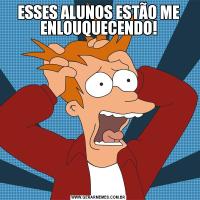 As empresas que têm como objeto social atividade imobiliária se enquadram na imunidade do art. 156, §2º da CF?
A empresas que têm como objeto social atividade imobiliária se enquadram na imunidade do art. 156, §2º da CF?
Art. 156...
§ 2º O imposto previsto no inciso II:
I - não incide sobre a transmissão de bens ou direitos incorporados ao patrimônio de pessoa jurídica em realização de capital,[primeira parte] nem sobre a transmissão de bens ou direitos decorrente de fusão, incorporação, cisão ou extinção de pessoa jurídica,[segunda parte] salvo se, nesses casos,[Quais casos? Fusão, incorporação, cisão ou extinção?  E a incorporação, não?] a atividade preponderante do adquirente for a compra e venda desses bens ou direitos, locação de bens imóveis ou arrendamento mercantil;
RE 796376/SC
Em outras palavras, a segunda oração contida no inciso I - “ nem sobre a transmissão de bens ou direitos decorrente de fusão, incorporação, cisão ou extinção de pessoa jurídica, salvo se, nesses casos, a atividade preponderante do adquirente for a compra e venda desses bens ou direitos, locação de bens imóveis ou arrendamento mercantil” - revela uma imunidade condicionada à não exploração, pela adquirente, de forma preponderante, da atividade de compra e venda de imóveis, de locação de imóveis ou de arrendamento mercantil. Isso fica muito claro quando se observa que a expressão “nesses casos” não alcança o “outro caso” referido na primeira oração do inciso I, do § 2º, do art. 156 da CF.
Conclusão: as integralizações de bens imóveis ao capital de sociedades são imunes ao ITBI independentemente da atividade da empresa que recebe os imóveis, enquanto as transmissões de patrimônio imobiliário em decorrência de operações de fusão, cisão e incorporação estão condicionadas à ausência de atividade preponderantemente imobiliária da sociedade adquirente/incorporadora.
Procedimento a ser adotado na hipótese de divergência entre os valores atribuídos para efeito de integralização e o valor de mercado apontado pelos municípios
REsp 1.937.821/SP
“Para o fim preconizado no art. 1.039 do CPC/2015, firmam-se as seguintes teses: 
a) a base de cálculo do ITBI é o valor do imóvel transmitido em condições normais de mercado, não estando vinculada à base de cálculo do IPTU, que nem sequer pode ser utilizada como piso de tributação; 
b) o valor da transação declarado pelo contribuinte goza da presunção de que é condizente com o valor de mercado, que somente pode ser afastada pelo fisco mediante a regular instauração de processo administrativo próprio (art. 148 do CTN); 
c) o Município não pode arbitrar previamente a base de cálculo do ITBI com respaldo em valor de referência por ele estabelecido unilateralmente”.
REsp 1.937.821/SP – continuação 1
“Os lançamentos por declaração ou por homologação se justificam pelas várias circunstâncias que podem interferir no específico valor de mercado de cada imóvel transacionado, circunstâncias cujo conhecimento integral somente os negociantes têm ou deveriam ter para melhor avaliar o real valor do bem quando da realização do negócio, sendo essa a principal razão da impossibilidade prática da realização do lançamento originário de ofício, ainda que autorizado pelo legislador local, pois o fisco não tem como possuir, previamente, o conhecimento de todas as variáveis determinantes para a composição do valor do imóvel transmitido”.
REsp 1.937.821/SP – continuação 2
“2. Os arts. 35 e 38 do CTN dispõem, respectivamente, que o fato gerador do ITBI é a transmissão da propriedade ou de direitos reais imobiliários ou a cessão de direitos relativos a tais transmissões e que a base de cálculo do tributo é o “valor venal dos bens ou direitos transmitidos”, que corresponde ao valor considerado para as negociações de imóveis em condições normais de mercado. 
3. A possibilidade de dimensionar o valor dos imóveis no mercado, segundo critérios, por exemplo, de localização e tamanho (metragem), não impede que a avaliação de mercado específica de cada imóvel transacionado oscile dentro do parâmetro médio, a depender, por exemplo, da existência de outras circunstâncias igualmente relevantes e legítimas para a determinação do real valor da coisa, como a existência de benfeitorias, o estado de conservação e os interesses pessoais do vendedor e do comprador no ajuste do preço”.
REsp 1.937.821/SP
“4. O ITBI comporta apenas duas modalidades de lançamento originário: por declaração, se a norma local exigir prévio exame das informações do contribuinte pela Administração para a constituição do crédito tributário, ou por homologação, se a legislação municipal disciplinar que caberá ao contribuinte apurar o valor do imposto e efetuar o seu pagamento antecipado sem prévio exame do ente tributante”.
Uma das teses firmadas:
“c) o Município não pode arbitrar previamente a base de cálculo do ITBI com respaldo em valor de referência por ele estabelecido unilateralmente”.
	Então...
Proposta para reflexão
Partindo da premissa que o Fisco Municipal não pode lançar de ofício o ITBI sem a instauração de processo administrativo prévio[REsp 1.937.821/SP], na hipótese de divergência sobre a possibilidade de se tributar ou não a diferença entre o valor atribuído pelos sócios para fins de integralização e o valor dos bens apontado pelo município, que a resolução de tal impasse seja resolvido em processo administrativo próprio, sem impedimento do curso normal da integralização dos bens, expedindo a municipalidade a declaração autorizativa para se processar a transferência dos imóveis sem o recolhimento do ITBI, reservando-se a Administração o direito de exigi-lo no futuro. Evitando-se, desse modo, o travamento do desenvolvimento regular das atividades da empresa que recebe os bens.
Síntese
O caso debatido no RE 796.376/SC não guarda similitude com a grande maioria das hipóteses de integralização de bens imóveis

De acordo com a orientação manifestada pelo Relator do Acórdão do RE 796.376/SC a imunidade do art. 156, §2º da CF no que tange à integralização de bens imóveis se aplica às empresas que tem como objeto atividade imobiliária

Aplicação da orientação firmada no REsp 1.937.821/SP para as hipóteses de integralização de bens imóveis
Obrigadoclelio@chiesa.adv.br